NOVAS REGRAS DE APOSENTADORIAS
Atualizado com Emenda Constitucional Federal n. 103/2019Emenda Constitucional Estadual n. 82/2019Lei Complementar n. 274/2020
Vigências
Direito Adquirido
Art. 3º A concessão de aposentadoria ao servidor público federal vinculado a regime próprio de previdência social e ao segurado do Regime Geral de Previdência Social e de pensão por morte aos respectivos dependentes será assegurada, a qualquer tempo, desde que tenham sido cumpridos os requisitos para obtenção desses benefícios até a data de entrada em vigor desta Emenda Constitucional, observados os critérios da legislação vigente na data em que foram atendidos os requisitos para a concessão da aposentadoria ou da pensão por morte.
Aposentadoria voluntária – Art. 6º da Lei n. 274
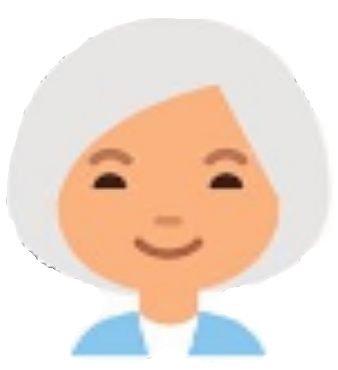 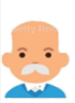 Ingresso até 18/03/2020
Média aritmética
Regra nova
Idade a partir de 2022
Mulher 57
Homem 62
Aposentadoria voluntária – Art. 6º da Lei n. 274
Regra dos pontos – Exemplo em 2022
TEMPO DE CONTRIBUIÇÃO
IDADE
SOMATÓRIO
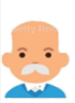 Aposentadoria voluntária – Art. 6º da Lei n. 274
Ingresso até 31/12/2003
Paridade
Fundamento do cálculo: Artigo 7º, I
Aposentadoria voluntária – Art. 11 da Lei n. 274
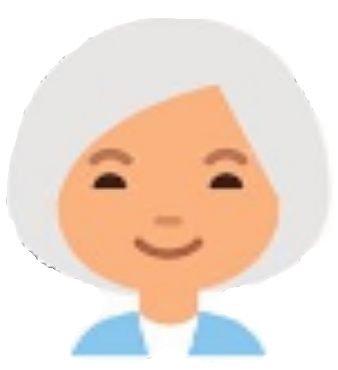 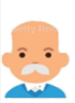 Pedágio de 100% do tempo que faltava em 18/03/2020
REGRA DO PEDÁGIO - EXEMPLOS
TEMPO DE CONTRIBUIÇÃO ATÉ 18/03/20
TEMPO QUE FALTAVA EM 18/03/20
DATA DE CUMPRIMENTO DO PEDÁGIO
IDADE
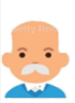 Aposentadoria voluntária – Art. 11 da Lei n. 274
Cálculo
Aposentadoria voluntária – Art. 41-A da Lei n. 3.150, com redação dada pela Lei n. 274/2020
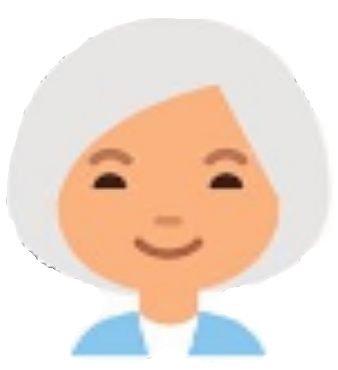 Ingresso em qualquer data
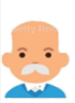 Média aritmética
Regra nova
Integral aos 40 anos de contribuição
Média aritmética – Nova regra
Aplicável ao artigo 41-A da Lei n. 3.150 e 6º da Lei C. n. 274

Média aritmética de 100% das contribuições desde jul/94
60% + 2% a cada ano de contribuição que exceder 20 anos
Integral aos 40 anos de contribuição para ambos os sexos
Média aritmética – Nova regra
Aplicável ao artigo 11 da Lei C. n. 274

Média aritmética de 100% das contribuições desde jul/94
Integral para mulheres aos 30 anos de contribuição
Integral para homens aos 35 anos de contribuição
Na regra antiga, o sistema desconsiderava 20% das contribuições mais baixas antes de fazer a média, para benefício do segurado
São 26 anos de histórico salarial de 1994 até 2020, dessa forma, pouco mais de 5 anos dos salários mais baixos eram excluídos 
Na regra atual, todos os meses desde jul/94 serão considerados
No entanto,  existe a possibilidade de excluir a quantidade de meses excedentes, escolhendo para tanto, os menores salários
Portanto, a partir de 6 anos excedentes, a modalidade da média nova, do artigo 11, se mostra mais benéfica do que a média do art. 41
Incapacidade Definitiva – Art. 35 da Lei n. 3.150
Benefício calculado pela média aritmética da nova regra
Será 100% da média somente quando for decorrente de doença profissional ou doença do trabalho

Direito adquirido – Art. 56, §2º, da Orientação Normativa n. 2/2009

A aposentadoria por invalidez será concedida com base na legislação vigente na data em que laudo médico-pericial definir como início da incapacidade total e definitiva para o trabalho.
Compulsória – Art. 40 da Lei n. 3.150/05
Requisito único: 75 anos de idade

FORMA DE CÁLCULO
1º passo – Calcula-se a média aritmética
2º passo – Calcula-se 60% da média, acrescido de 2% a cada ano que exceder 20 anos
3º passo – Divide-se o tempo de contribuição por 20 anos, limitado a um inteiro
4º passo – Multiplica-se o valor encontrado no 3º passo pelo valor encontrado no 2º passo
APLICAÇÃO DE FAIXAS – Art. 49-A da Lei n. 3.150/05
Haverá aplicação de faixas quando houver acúmulo dos seguintes benefícios:
Pensão de cônjuge com pensão/pensão decorrentes de militares
Pensão de cônjuge com aposentadoria no RGPS/RPPS/inatividade de militares
Pensão de militares com aposentadoria no RGPS/RPPS
§ 4º As restrições previstas neste artigo não serão aplicadas se o direito aos benefícios houver sido adquirido antes da data de entrada em vigor desta Lei.”
APLICAÇÃO DE FAIXAS – Art. 49-A da Lei n. 3.150/05
I - 100% (cem por cento) do valor igual ou inferior a 1 (um) salário-mínimo;II - 60% (sessenta por cento) do valor que exceder 1 (um) salário-mínimo, até o limite de 2 (dois) salários-mínimos;III - 40% (quarenta por cento) do valor que exceder 2 (dois) salários-mínimos, até o limite de 3 (três) salários-mínimos;IV - 20% (vinte por cento) do valor que exceder 3 (três) salários-mínimos, até o limite de 4 (quatro) salários-mínimos; eV - 10% (dez por cento) do valor que exceder 4 (quatro) salários-mínimos.